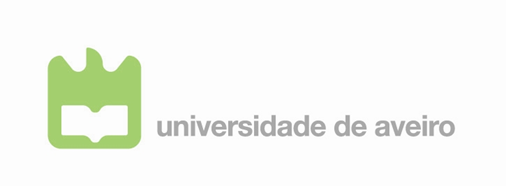 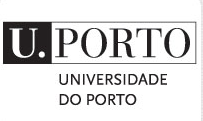 Programa Doutoral de Informação e Comunicação em Plataformas Digitais  
Tese de Doutoramento
A INFOCOMUNICAÇÃO EM HARMONIA COM A MUSICOGRAFIA BRAILLE: proposta de plataforma digital inclusiva
Estudante: Dolores Tomé
Orientadores: Prof. Doutor Armando Malheiro  
	            Profa Doutora Margarida Almeida
2017
Resumo
Esta tese trata da importância da partilha de informação junto ao código de música em braille, mais concretamente na criação de uma plataforma digital de acesso a partituras  em tempo real na comunicação com os professores de música, instrumentistas, escolas de música e Universidades devendo estar acessíveis às pessoas cegas para facilitar o aprendizado da musicografia braille e a interação com músicos de visão, reforçando as práticas da infocomunicação.
Palavras chave: infocomunicação, musicografia braille, plataforma digital, Musibraille.
A INFOCOMUNICAÇÃO EM HARMONIA COM A MUSICOGRAFIA BRAILLE: proposta de plataforma digital inclusiva
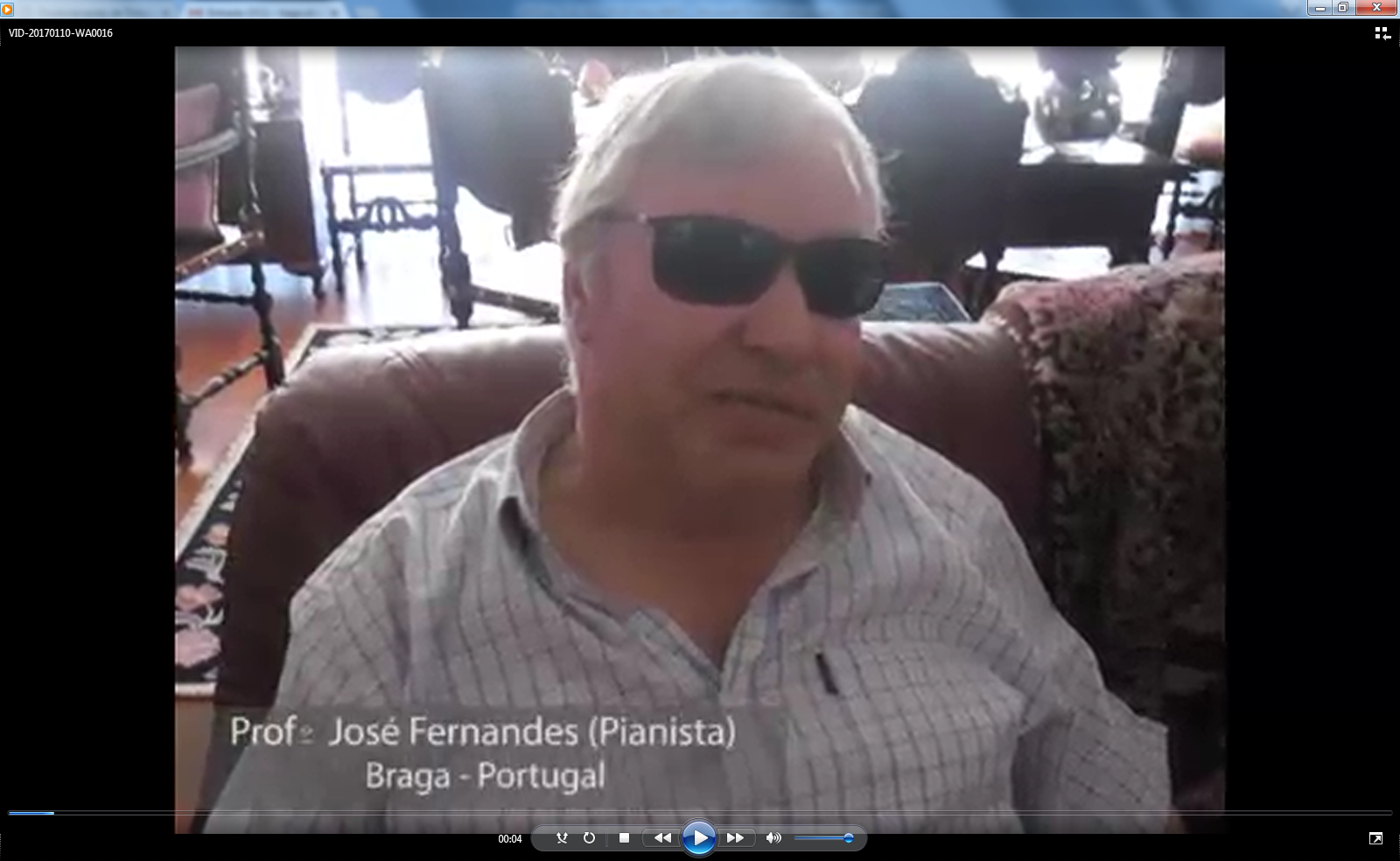 Clique na imagem para abrir o vídeo
Abordagem Metodológica
“A responsabilidade de ter olhos quando os outros os perderam.” (José Saramago, 1995, p. 241)
Questão de Investigação
Como promover a infocomunicação e inclusão no acesso a partituras braille, em contexto Lusófono?
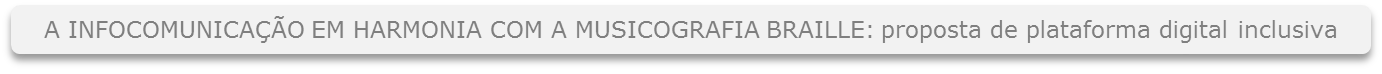 Objetivo geral
Estudar e validar estratégias e metodologias de apoio à infocomunicação e inclusão, que permitam promover e sustentar uma comunidade Lusófona inclusiva que fomente o acesso e a utilização partilhada de partituras braille.
A INFOCOMUNICAÇÃO EM HARMONIA COM A MUSICOGRAFIA BRAILLE: proposta de plataforma digital inclusiva
Objetivo específico 1
Analisar as tecnologias de apoio à pessoa cega como facilitadoras do acesso e utilização partilhada de musicografia
Analisar  e estudar 
casos e atividades, 
em curso, de 
utilização
de aplicações on 
e offline na área 
da musicografia 
braille
Estudar e comparar as principais ferramentas digitais de apoio às pessoas cegas observando  a portabilidade, facilidade de uso, acessibilidade, funcionalidade e configuração mínima para instalação e utilização
Estudar e comparar as principais ferramentas digitais de apoio às pessoas cegas observando  a portabilidade, facilidade de uso, acessibilidade, funcionalidade e configuração mínima para instalação e utilização
Aprofundar e sistematizar o 
conhecimento da investigadora 
na área de musicografia braille
Aprofundar e sistematizar o 
conhecimento da investigadora 
na área de musicografia braille
A INFOCOMUNICAÇÃO EM HARMONIA COM A MUSICOGRAFIA BRAILLE: proposta de plataforma digital inclusiva
Objetivo específico 2
Especificar e desenvolver uma comunidade lusófona inclusiva que fomente a utilização partilhada e o acesso a partituras braille
Propor um conjunto de estratégias e metodologias de apoio à promoção e sustentação de uma comunidade Lusófona inclusiva, identificando suas principais características, requisitos, dimensões, agentes e contextos
Validar a proposta e promover o lançamento piloto da comunidade lusófona com apoio infocomunica-
cional
Analisar e estudar casos 
e atividades, 
em curso, 
de utilização 
de plataformas 
inclusivas em contexto lusófono
A INFOCOMUNICAÇÃO EM HARMONIA COM A MUSICOGRAFIA BRAILLE: proposta de plataforma digital inclusiva
Modelo de Análise
Como promover a infocomunicação e inclusão 
no acesso a partituras braille, em contexto Lusófono?
Construção do Modelo de Análise
A INFOCOMUNICAÇÃO EM HARMONIA COM A MUSICOGRAFIA BRAILLE: proposta de plataforma digital inclusiva
Métodos de Operacionalização
Descritivo
(tipo do estudo)
Linha a ser adotada para o desenvolvimento do estudo: investigação qualitativa de origem etnográfica-fenomenológica / de natureza histórico-axiológica e dialética
Tipos de abordagem
análise de conteúdo  
estudo de caso
história de vida
A INFOCOMUNICAÇÃO EM HARMONIA COM A MUSICOGRAFIA BRAILLE: proposta de plataforma digital inclusiva
Introdução
sugere propostas
Ciência da Informação
das
informações
produzidas 
para
que 
sejam 
transformadas 
em 
realidades
à literacia da musicografia 
Braille informacional
acesso
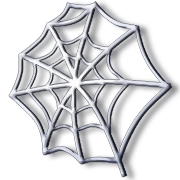 disseminação
priorizando a
autonomia e cidadania
que devem permear
ações a serem 
aplicadas a povos
com características
distintas
teia de 
formulações
registro
organização
Debater a importância e difusão da Musicografia Braille no processo infocomunicacional com infraestrutura tecnológica como ferramenta para o desenvolvimento da atividade em música para os cegos
A INFOCOMUNICAÇÃO EM HARMONIA COM A MUSICOGRAFIA BRAILLE: proposta de plataforma digital inclusiva
A investigação posiciona-se no contexto dos novos paradigmas

epistemológicos da Ciência da Informação e Comunicação e concretiza-se por

meio de um estudo exploratório cujo foco recai no cotidiano das pessoas

 cegas, enquadrado pelo paradigma tecnológico, na medida em que este 

permita compreender e concretizar o tecido de relações entre Tiflologia e

Musicografia Braille. A plataforma MUSIBRAILLE  tem a compreensão de

querer anular a lacuna comunicacional com a área musical, em todos os níveis

de profissionalização, entre às pessoas cegas.
A INFOCOMUNICAÇÃO EM HARMONIA COM A MUSICOGRAFIA BRAILLE: proposta de plataforma digital inclusiva
Pertinência do Trabalho e Motivação da Pesquisa
4
1
4
1
5
5
2
2
3
3
6
6
Sistema Braille
meio natural de leitura e escrita das pessoas cegas
à informação
à cultura
à integração profissional  
ao exercício pleno de direito à cidadania
papel insubstituível e 
decisivo no acesso
Cela Braille
Louis Braille (1809-1852) quando o inventou, pensou na leitura e escrita, na matemática e na música.
A INFOCOMUNICAÇÃO EM HARMONIA COM A MUSICOGRAFIA BRAILLE: proposta de plataforma digital inclusiva
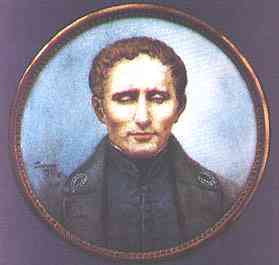 Nasceu a 4 de janeiro de 1809
Coupvray, França
Filiação
Simon René Braille e 
Monique Baron
Louis Braille (1809-1852)
A INFOCOMUNICAÇÃO EM HARMONIA COM A MUSICOGRAFIA BRAILLE: proposta de plataforma digital inclusiva
Reglete e punção
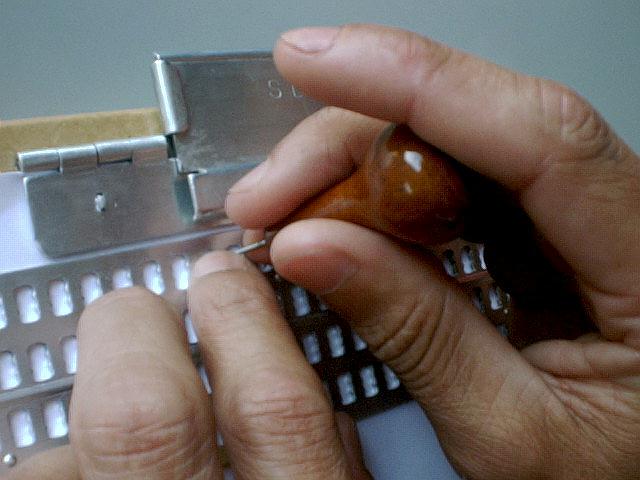 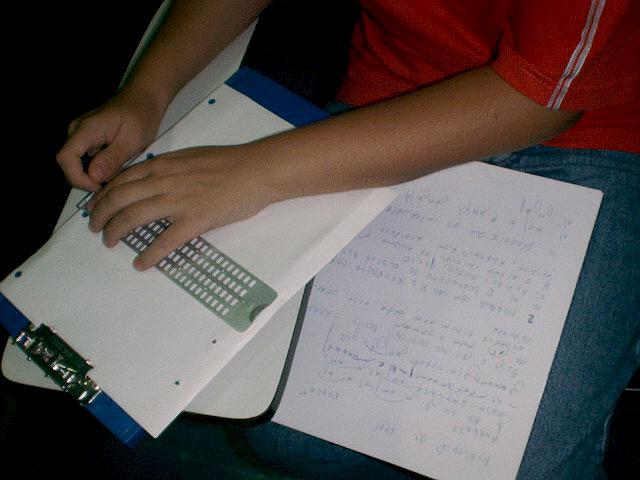 Escrita braille
Leitura braille
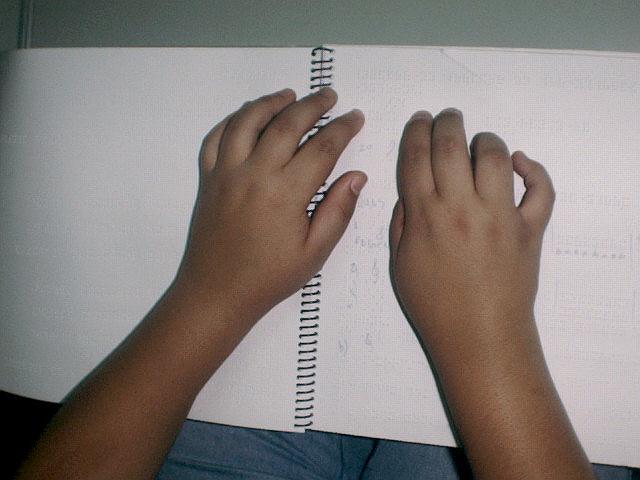 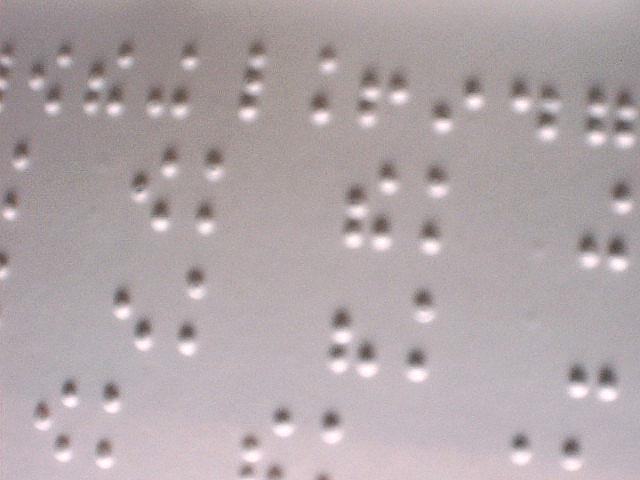 A INFOCOMUNICAÇÃO EM HARMONIA COM A MUSICOGRAFIA BRAILLE: proposta de plataforma digital inclusiva
O Contexto Histórico do Cego
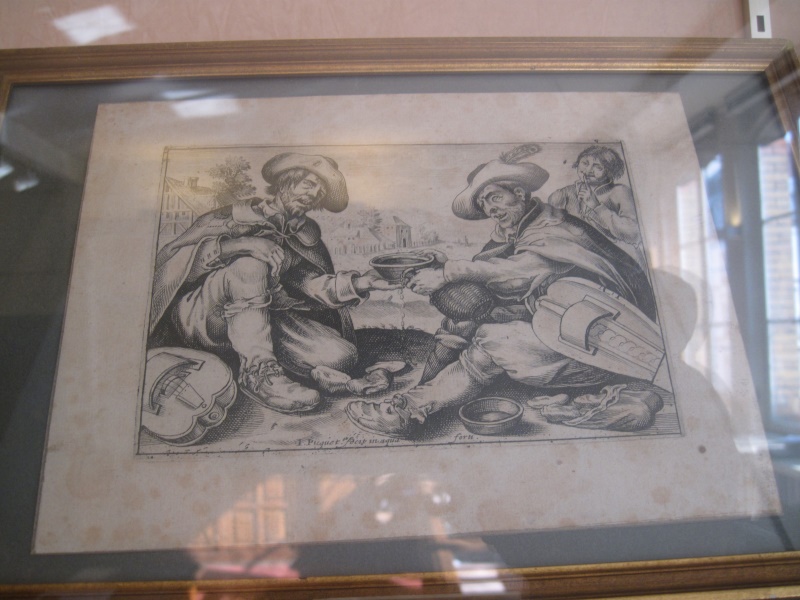 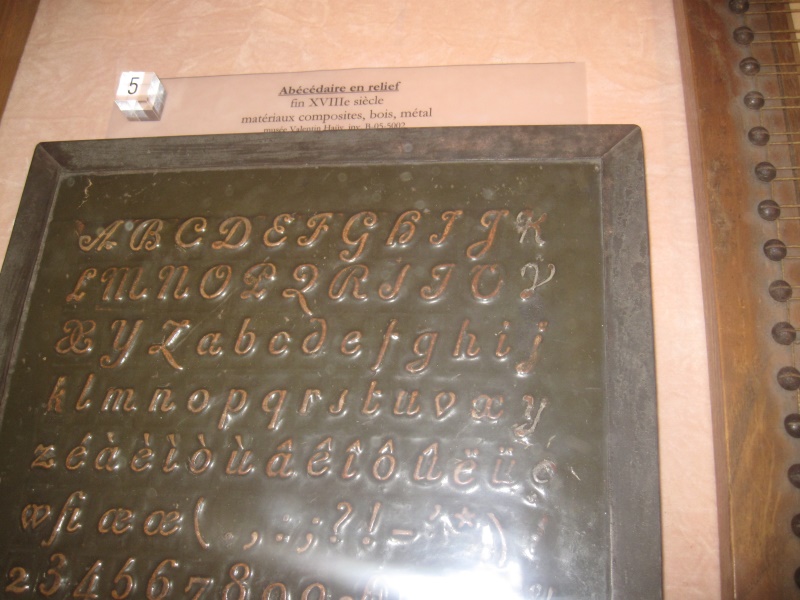 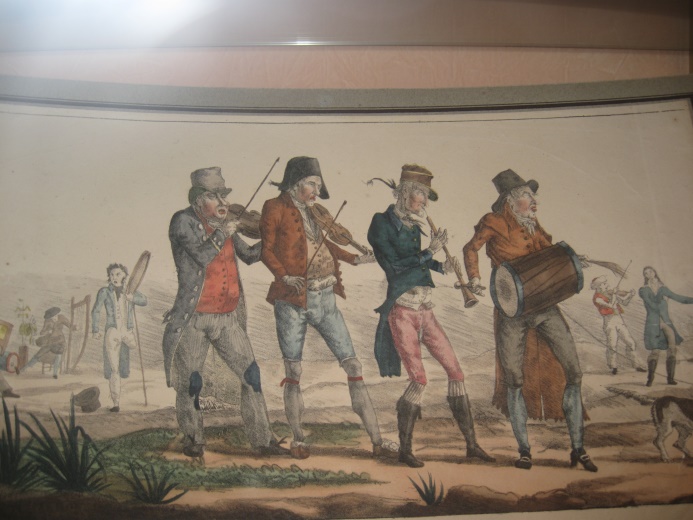 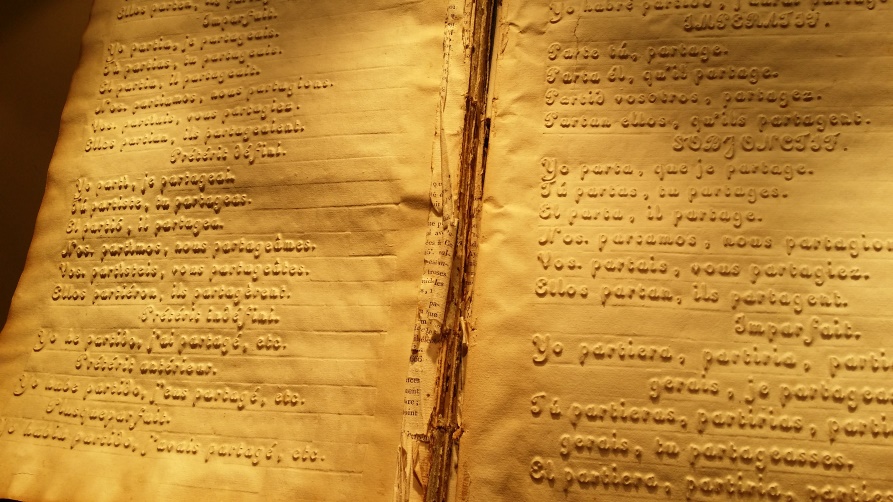 A INFOCOMUNICAÇÃO EM HARMONIA COM A MUSICOGRAFIA BRAILLE: proposta de plataforma digital inclusiva
Cap. II
ORIGEM, EVOLUÇÃO E ATUALIDADE DA MUSICOGRAFIA
Louis Braille
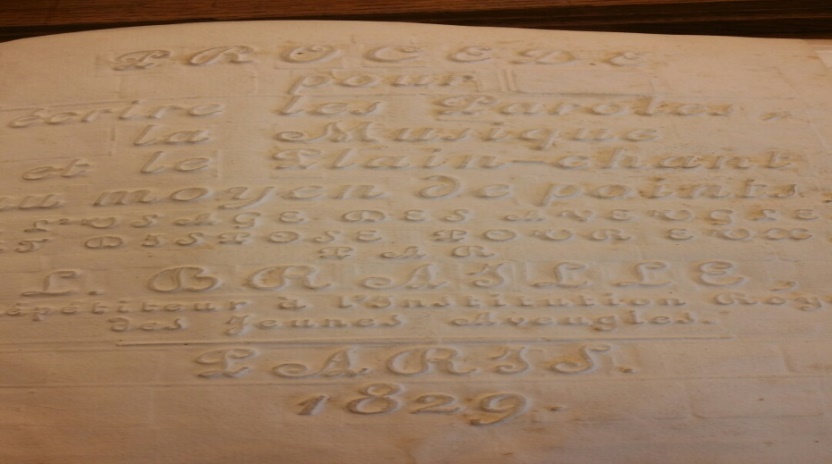 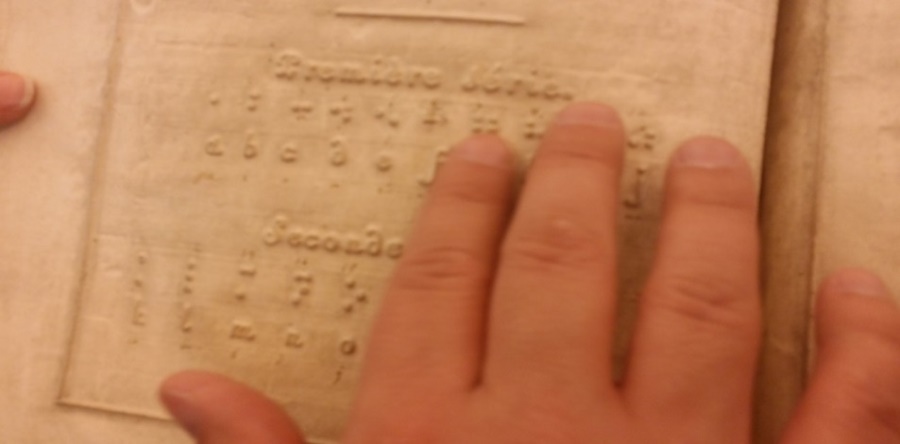 “Procédé pour Écrire les paroles, La musique 
et la plainchant au moyen de point”, 1829.
Livro original de Louis Braille
A INFOCOMUNICAÇÃO EM HARMONIA COM A MUSICOGRAFIA BRAILLE: proposta de plataforma digital inclusiva
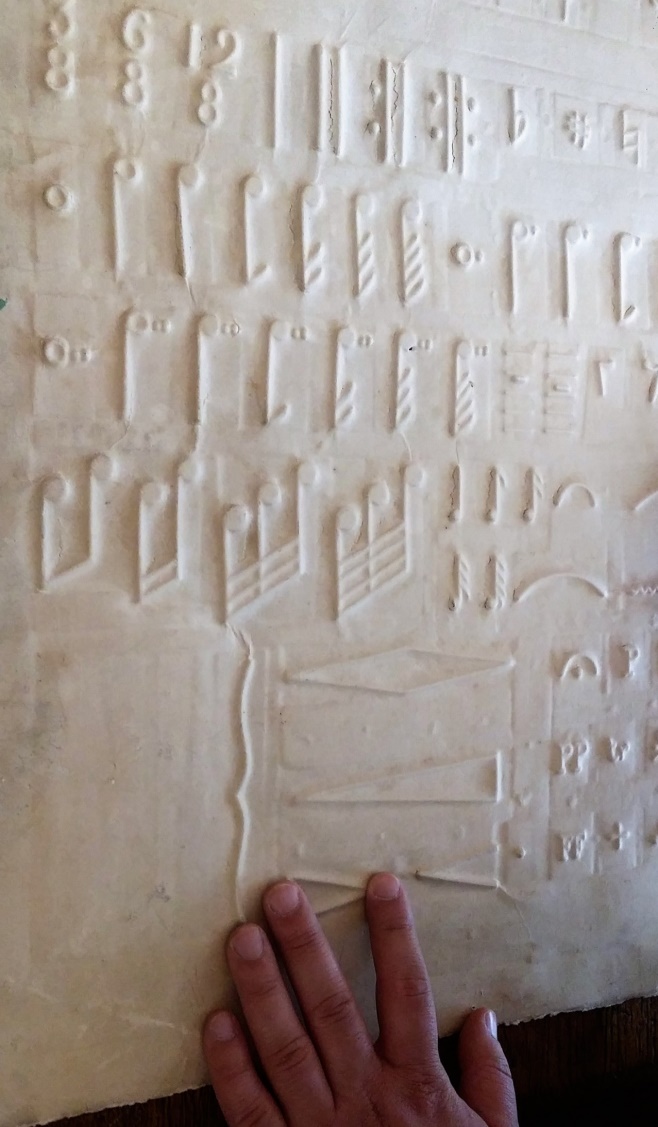 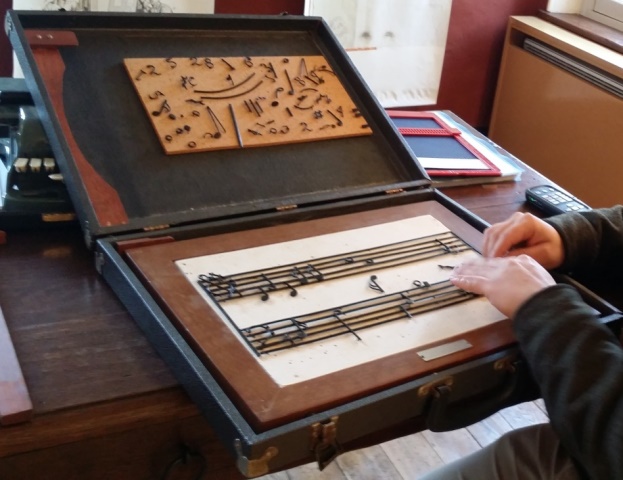 Pautas em relevo de ferro em uma prancha de madeira e figuras musicais em ímã para serem introduzidas nas pautas. Museu Louis Braille – Coupvray – França – 14 de março de 2015. Arquivo da pesquisadora.
Símbolos musicais de valores e dinâmicas em relevo: papel grosso
A INFOCOMUNICAÇÃO EM HARMONIA COM A MUSICOGRAFIA BRAILLE: proposta de plataforma digital inclusiva
ORIGEM, EVOLUÇÃO E ATUALIDADE DA MUSICOGRAFIA
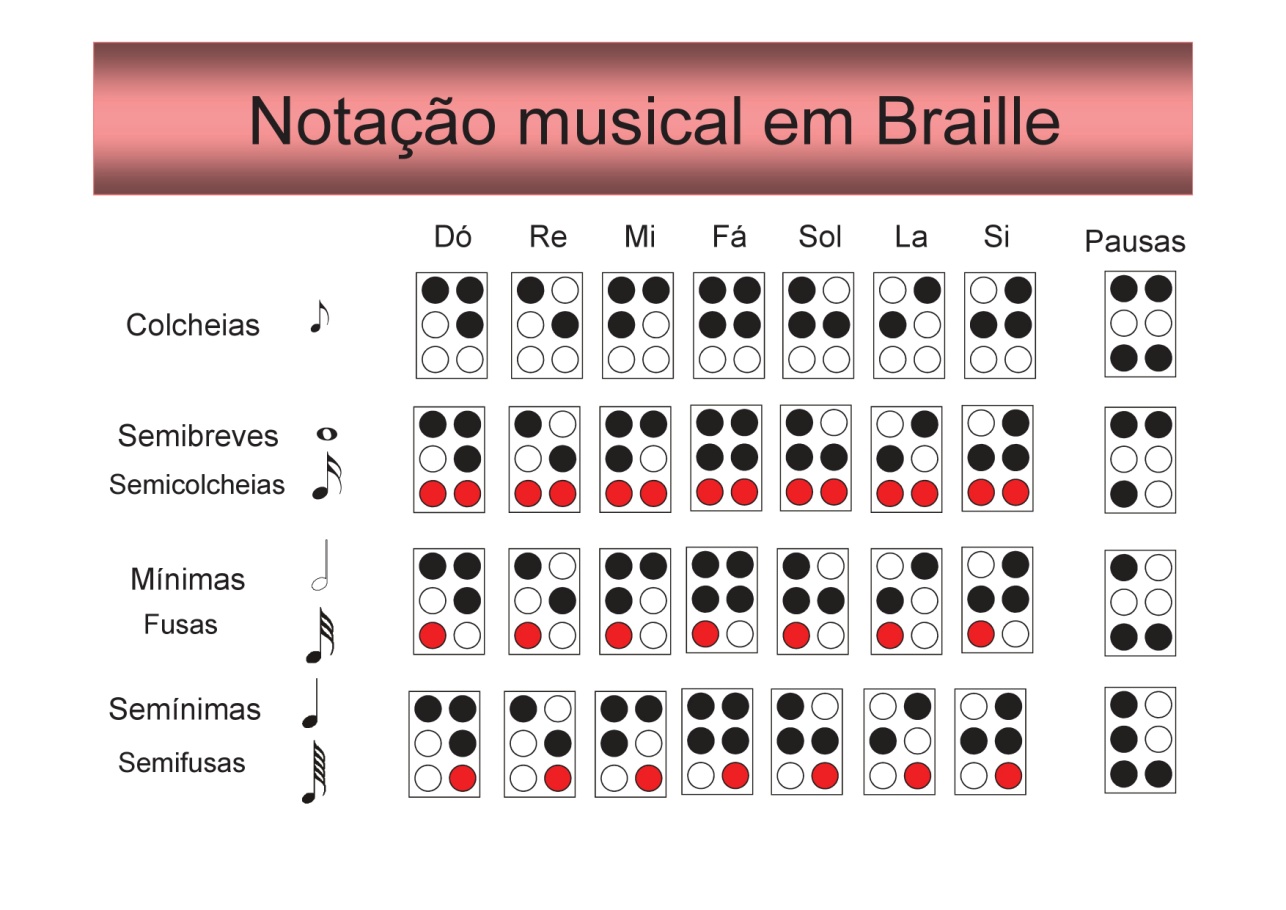 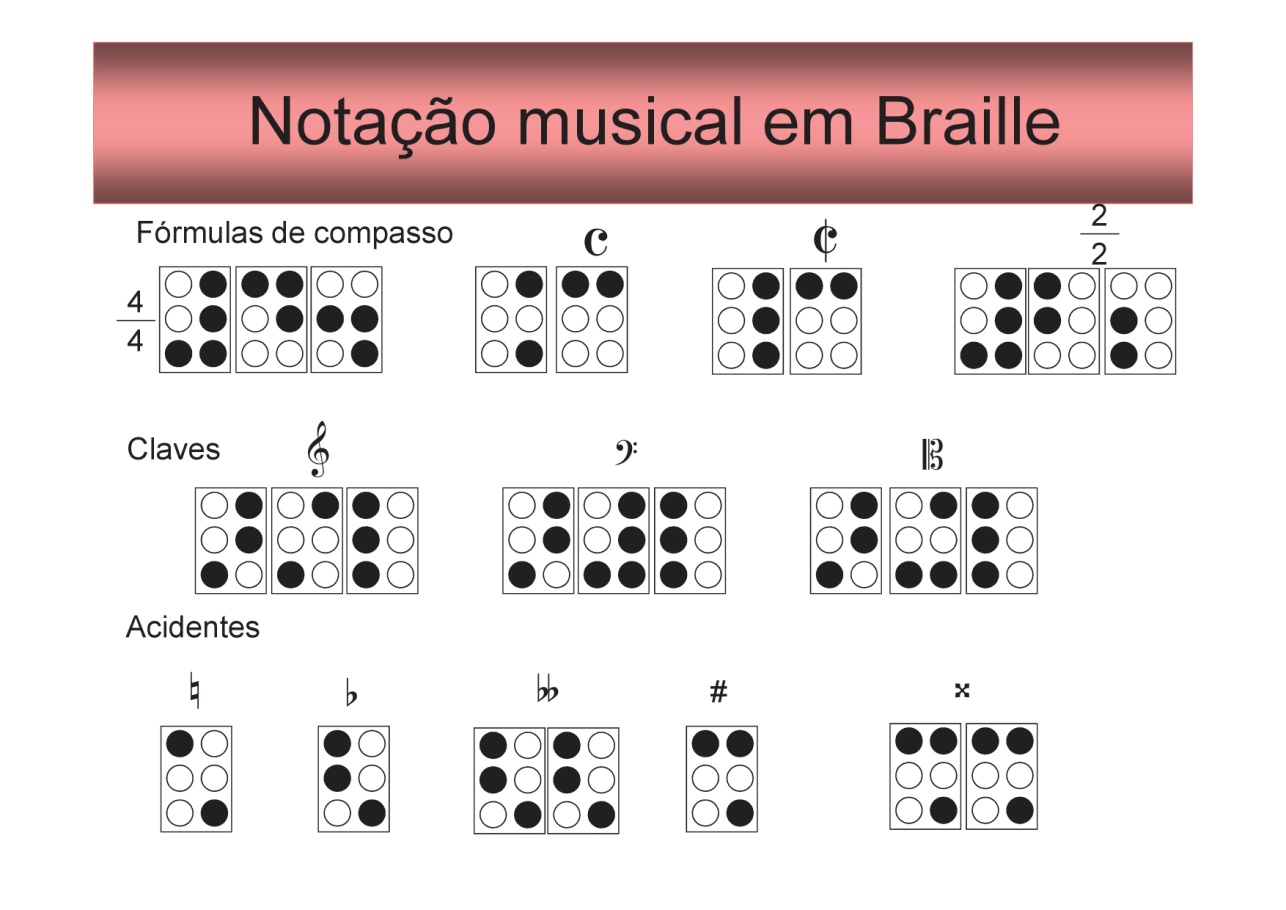 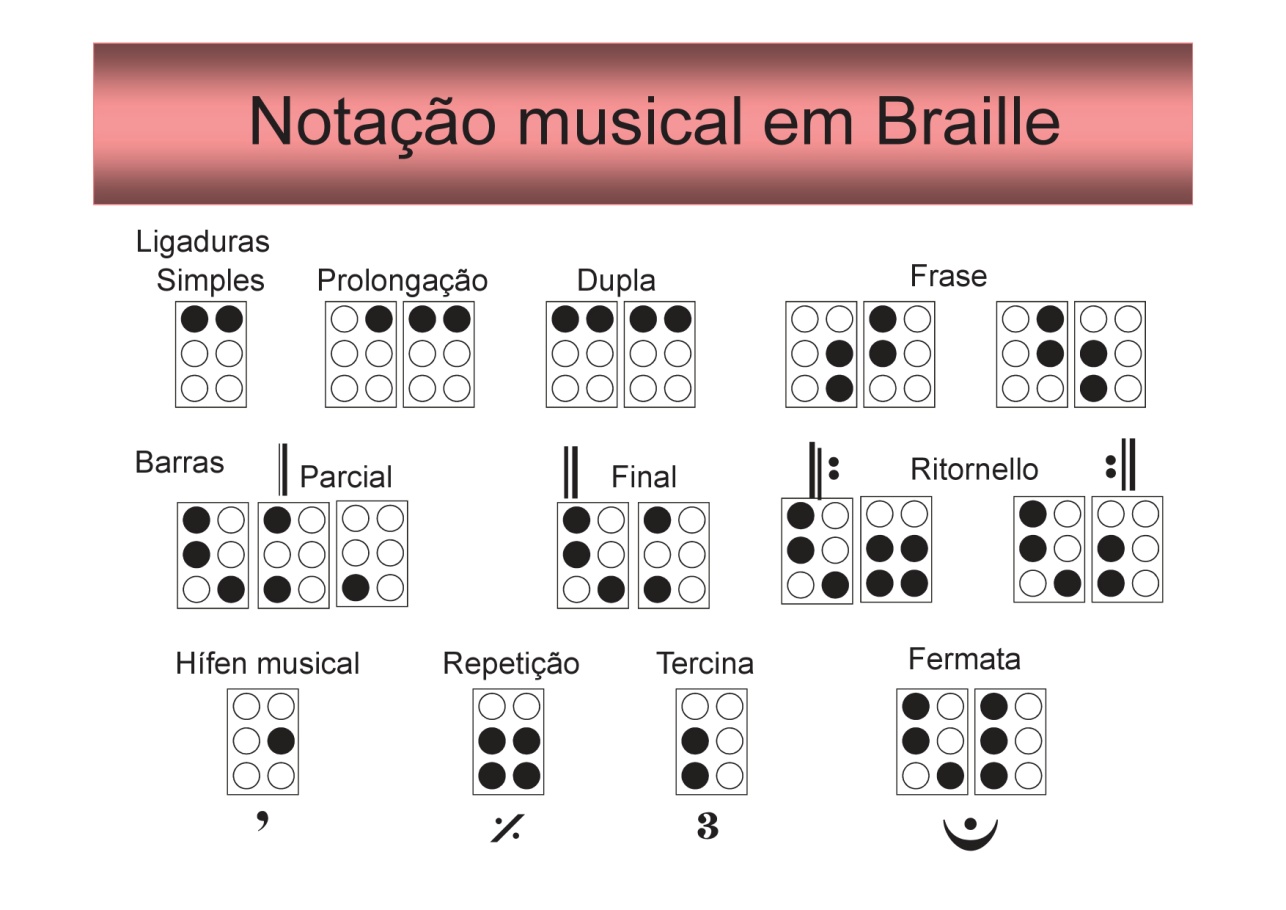 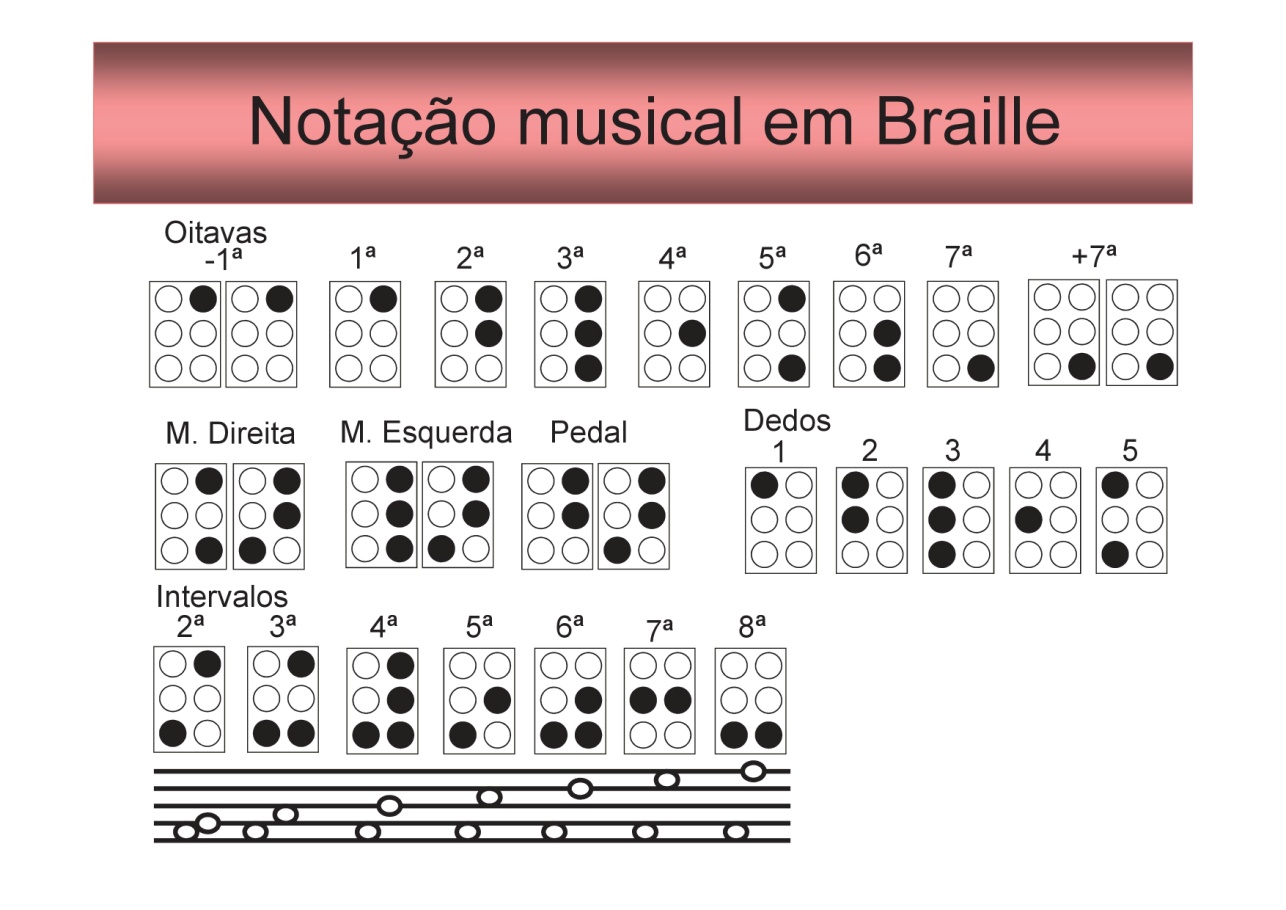 A INFOCOMUNICAÇÃO EM HARMONIA COM A MUSICOGRAFIA BRAILLE: proposta de plataforma digital inclusiva
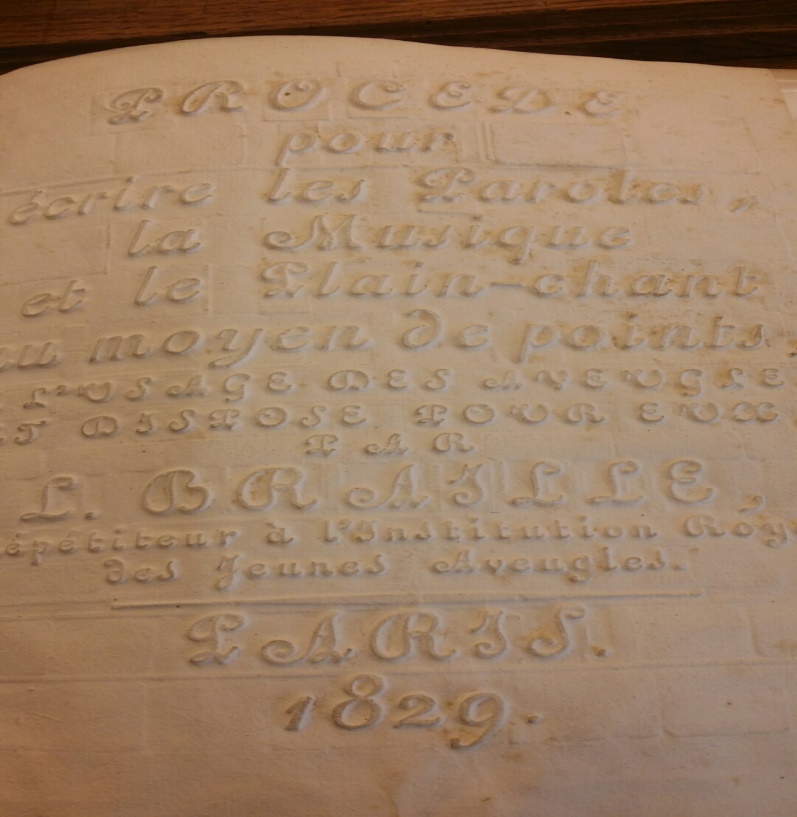 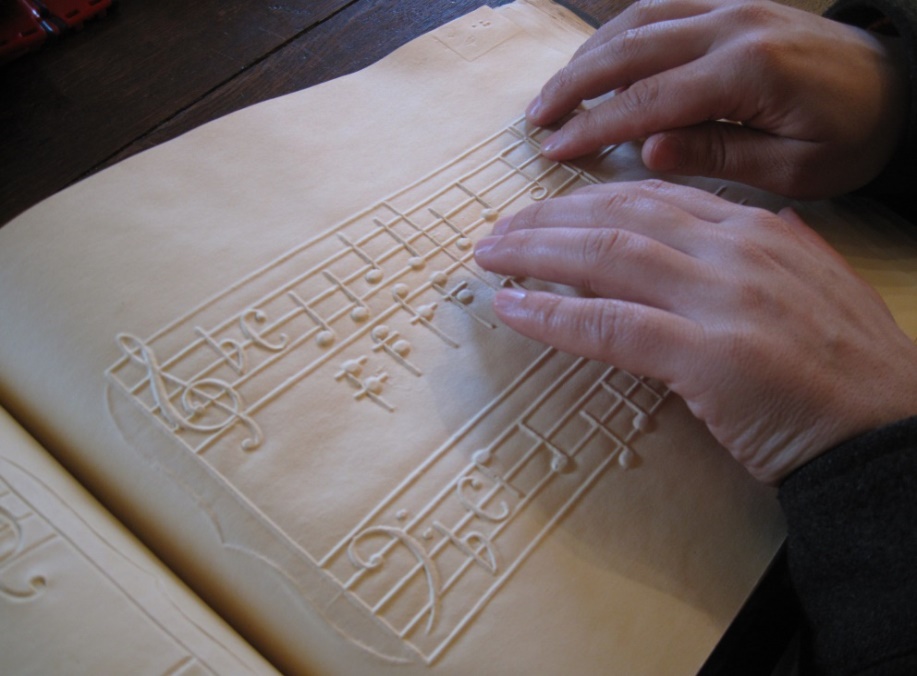 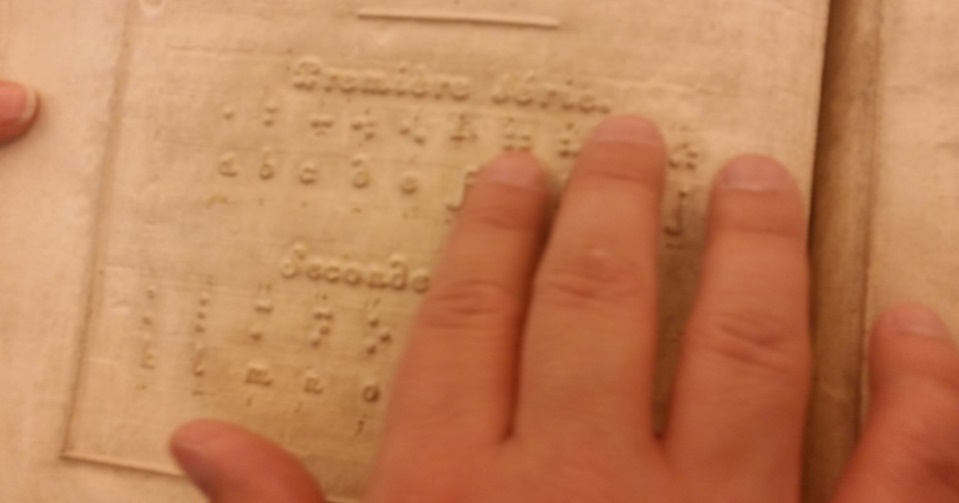 A INFOCOMUNICAÇÃO EM HARMONIA COM A MUSICOGRAFIA BRAILLE: proposta de plataforma digital inclusiva
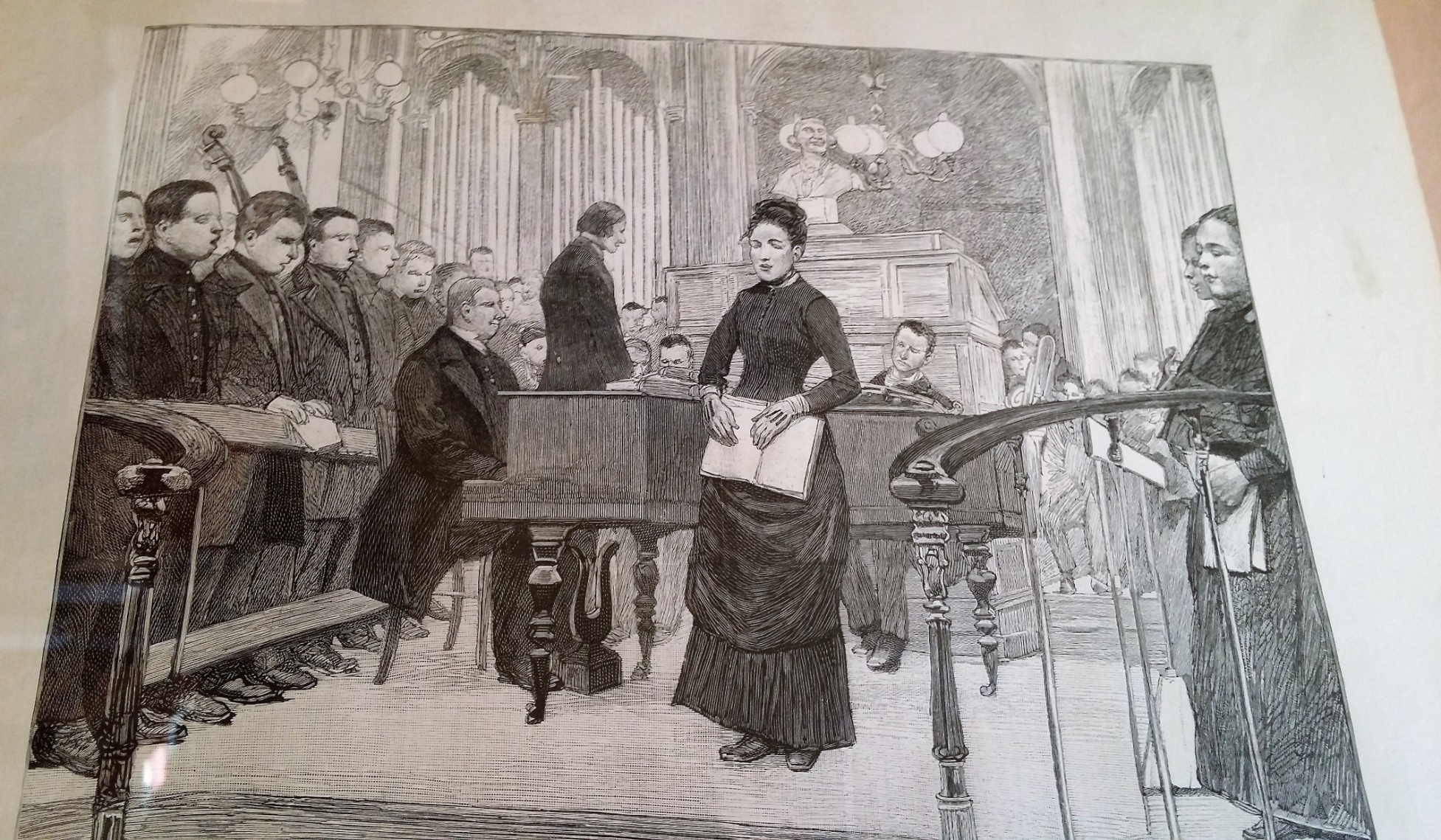 INSTITUTO DOS MENINOS CEGOS – Paris – França Séc. XIX
A promoção da literacia musical entre os cegos
Construção de um software de graça: Musibraille
Ensinando e escrevendo em musicografia braille
Faz simples transcrições automaticamente
Para o uso de professores e alunos cegos e com visão
Criação e publicação de uma biblioteca online
Pequena biblioteca braille de música clássica e música brasileira
Treinamento para professores de musica  e educadores de arte
Metodologia simples, nacional
Kit musibraille
Treinamento para a produção de partituras simples
A INFOCOMUNICAÇÃO EM HARMONIA COM A MUSICOGRAFIA BRAILLE: proposta de plataforma digital inclusiva
O Software Musibraille
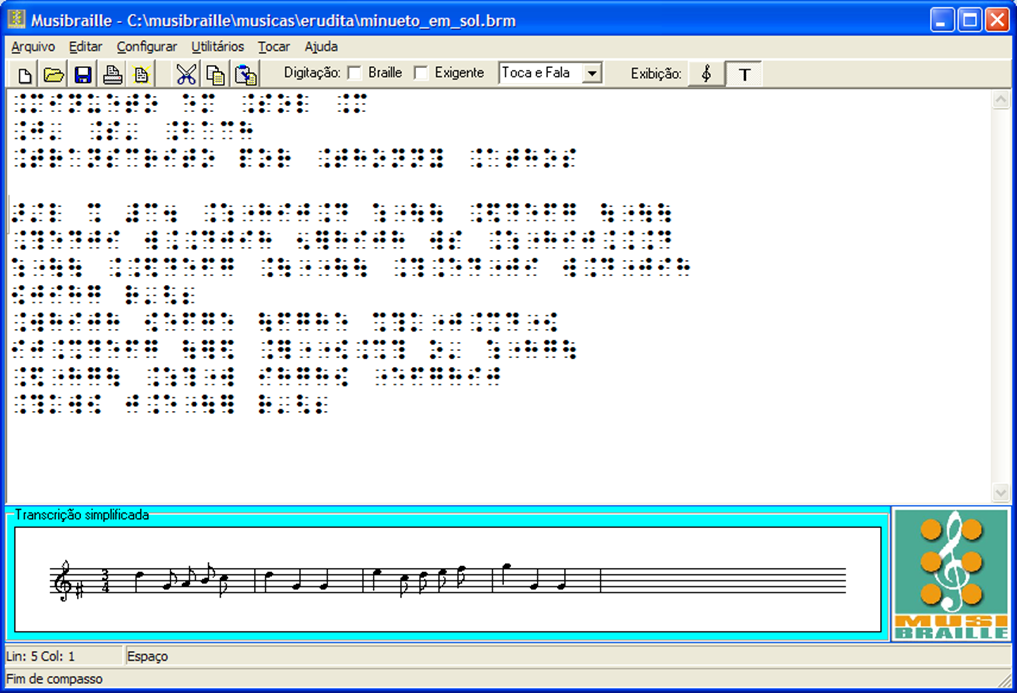 menu e ícones 
de atalho
área de edição 
de musicografia 
braille
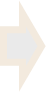 tradução 
automática
da partitura
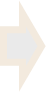 A INFOCOMUNICAÇÃO EM HARMONIA COM A MUSICOGRAFIA BRAILLE: proposta de plataforma digital inclusiva
O aprendizado não somente para a escrita braille 
– equipe multidisciplinar –
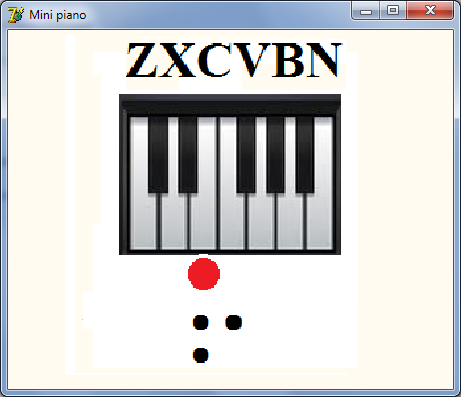 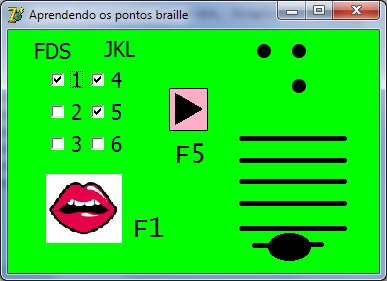 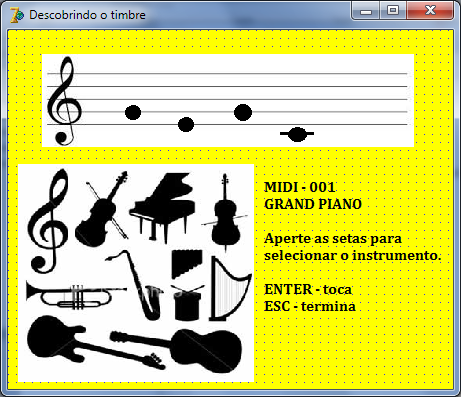 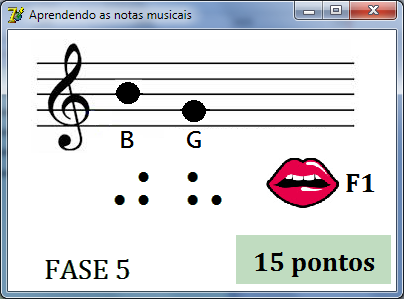 A INFOCOMUNICAÇÃO EM HARMONIA COM A MUSICOGRAFIA BRAILLE: proposta de plataforma digital inclusiva
O musibraille: vivido e concebido
História de vida (João Tomé) - Contributo de vivências
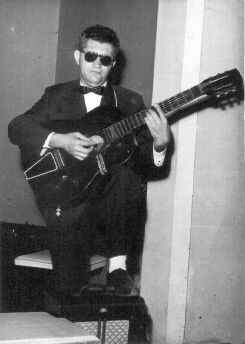 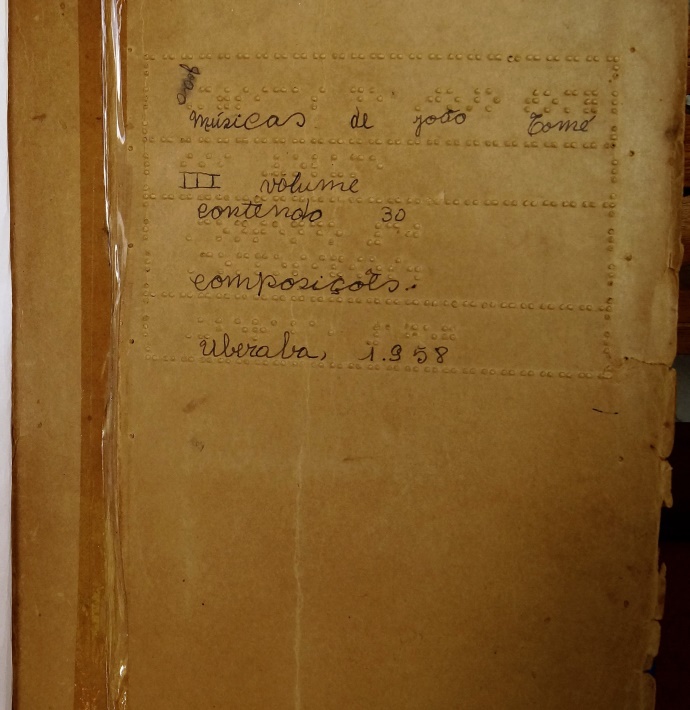 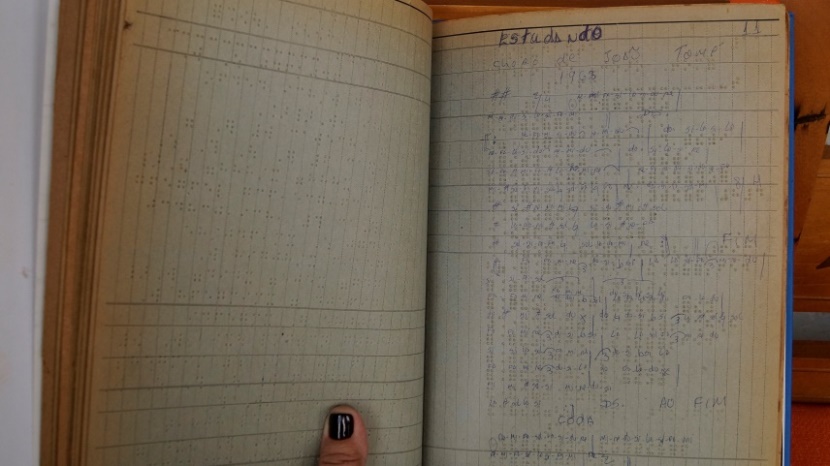 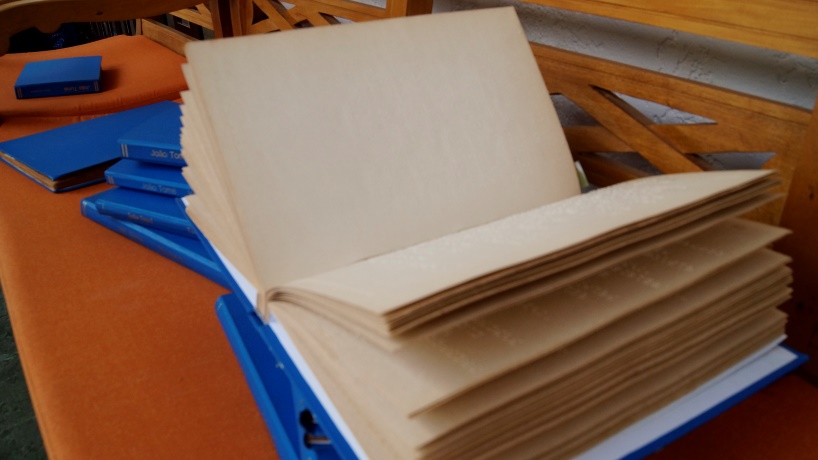 A INFOCOMUNICAÇÃO EM HARMONIA COM A MUSICOGRAFIA BRAILLE: proposta de plataforma digital inclusiva
O musibraille: vivido e concebido
Estudo de caso (UFRN)
Musibraille e interação com músicos cegos
Participação online (musibraille@googlegroups.com)
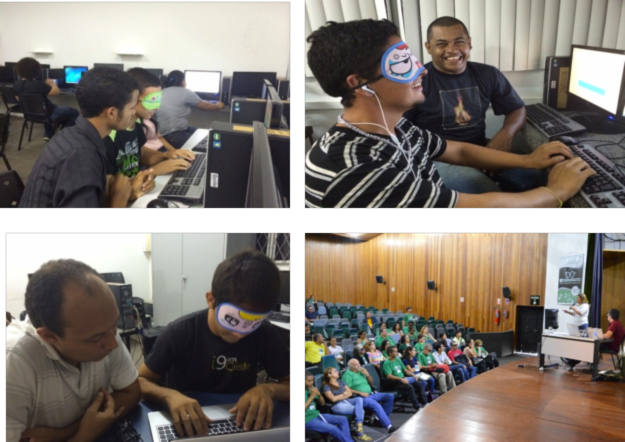 A INFOCOMUNICAÇÃO EM HARMONIA COM A MUSICOGRAFIA BRAILLE: proposta de plataforma digital inclusiva
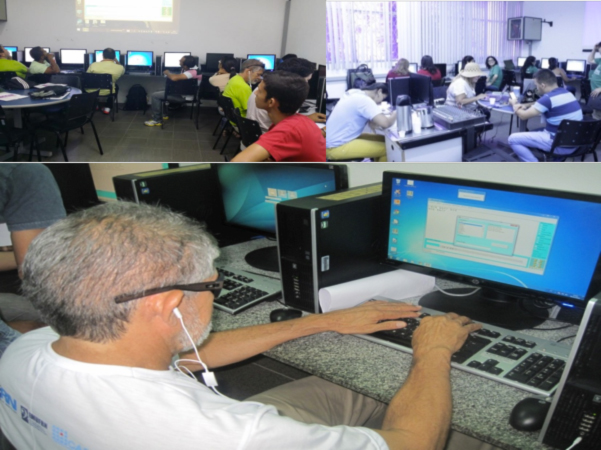 Professores e Alunos de música em capacitação do Musibraille - Natal, RN, 2015.
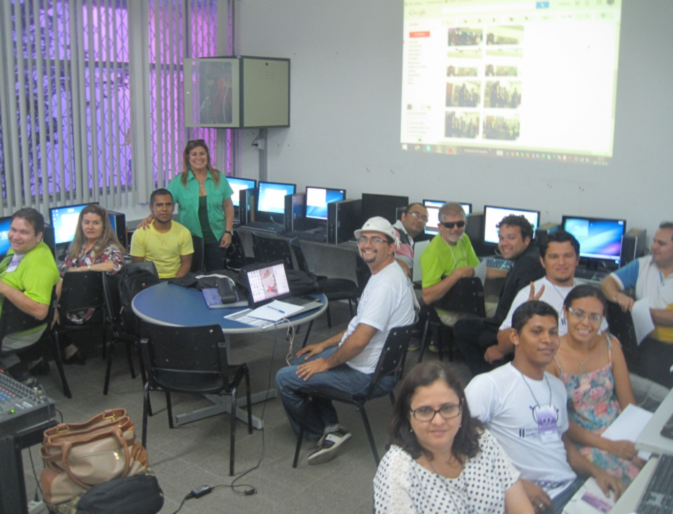 A INFOCOMUNICAÇÃO EM HARMONIA COM A MUSICOGRAFIA BRAILLE: proposta de plataforma digital inclusiva
Entrevistas realizadas
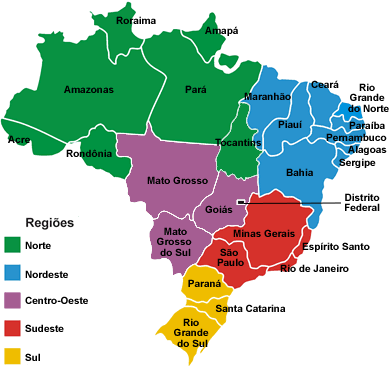 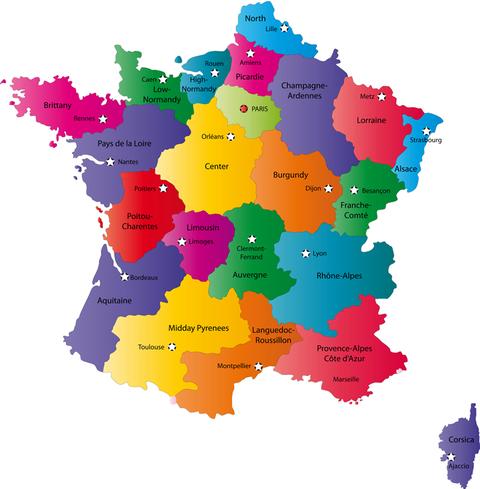 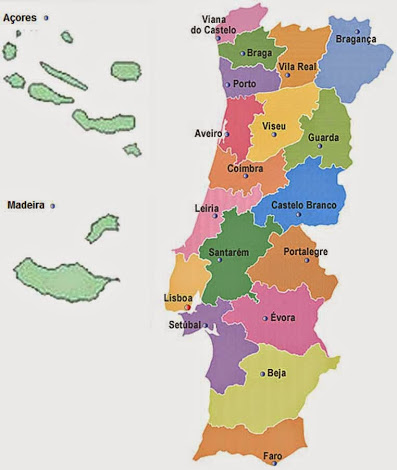 (22)
(6)
(14)
Braga  (2)
Cuba (3)
Guimarães (2)
Lisboa (2)
Porto (2)
Vidigueira (2)
Vila Verde (1)
Coupvray  (2) 
 Paris  (4)
Centro Oeste (6)
Nordeste  (4)  Norte  (4)
Sudeste (4)
Sul (4)
A INFOCOMUNICAÇÃO EM HARMONIA COM A MUSICOGRAFIA BRAILLE: proposta de plataforma digital inclusiva
Instituições visitadas
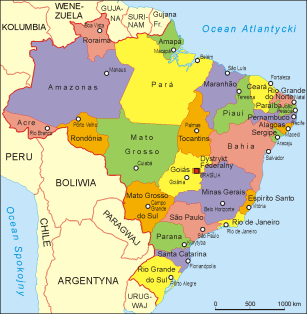 Instituto Benjamin Constant (1854) - Rio de Janeiro, RJ
  Instituto São Rafael (1926) - Belo Horizonte, Minas Gerais      Instituto de Cegos do Brasil Central (1942) - Uberaba , MG
  Universidade Federal do Rio Grande do Norte – Escola de  
  Música de Natal- Brasil
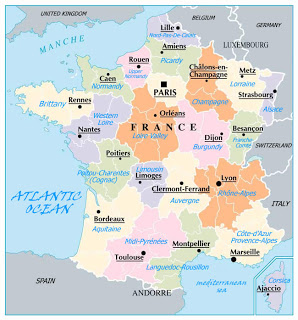 Instituto Nacional dos Jovens Cegos – INJA (1785) - Paris  Associação e Museu Valentin Haüy (1889) – Paris. França. 
Museu Louis Braille (1952) - Coupvray – França.
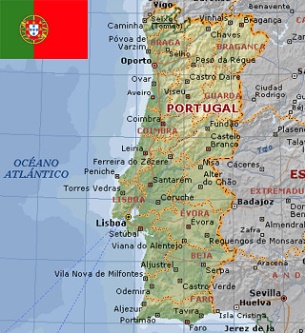 Instituto de Cegos Branco Rodrigues (1897)-Lisboa-Portugal.  
   Instituto São Miguel (1898) -  Porto - Portugal.
A INFOCOMUNICAÇÃO EM HARMONIA COM A MUSICOGRAFIA BRAILLE: proposta de plataforma digital inclusiva
A infocomunicação musical: análise crítica
Comunicação no musibraille
Harmonia partilhada
Comunicar em códigos diferentes: musicografia
A INFOCOMUNICAÇÃO EM HARMONIA COM A MUSICOGRAFIA BRAILLE: proposta de plataforma digital inclusiva
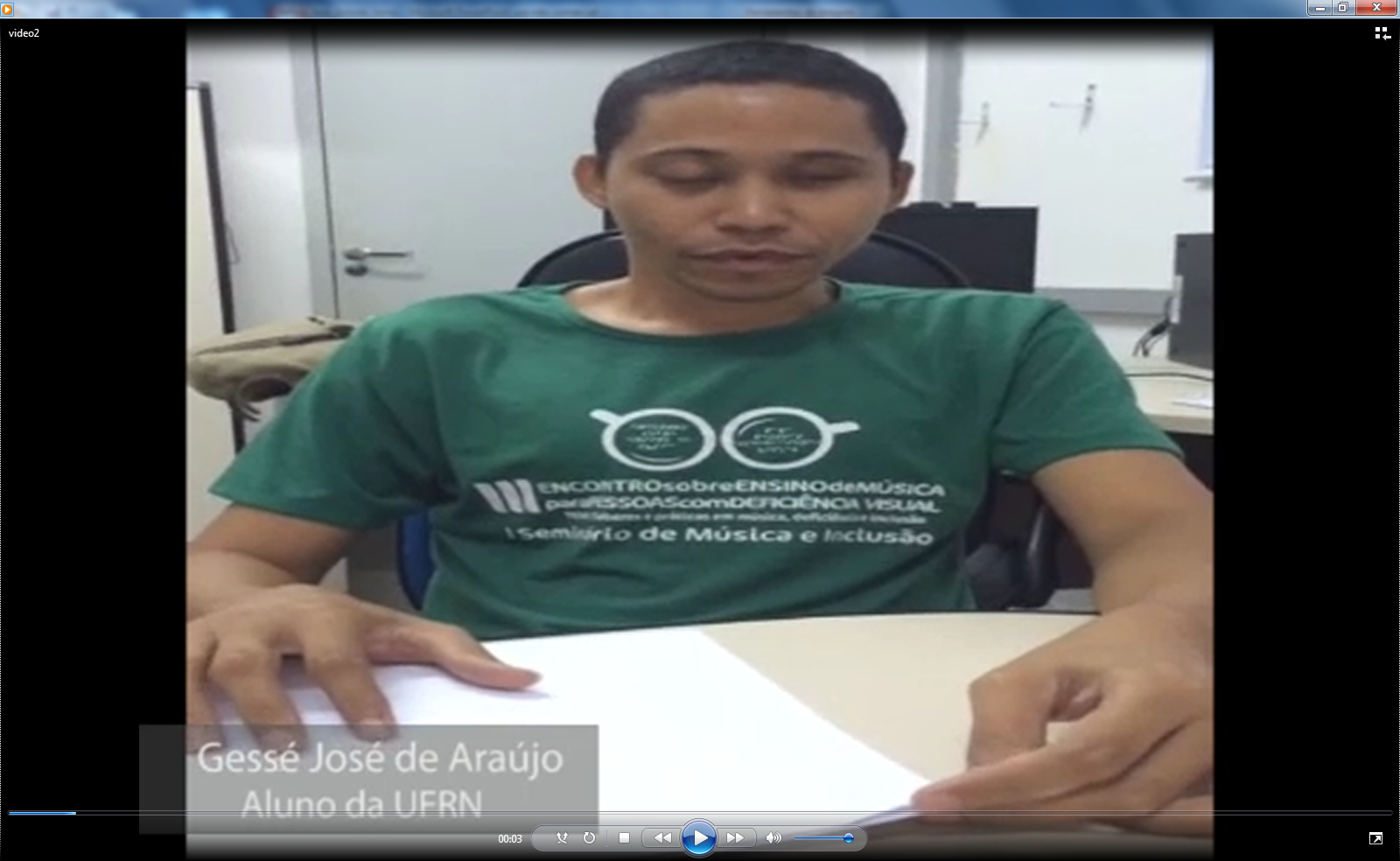 Clique na imagem para abrir o vídeo
Conclusão
O objetivo central da metodologia no Musibraille é ser um canal de transmissão em cada instituição de ensino de música e estabelecer códigos de comunicação musical e humana entre alunos e docentes, cegos e não cegos. É responsabilidade de todos os agentes educativos assegurar e trabalhar para este desiderato.
A INFOCOMUNICAÇÃO EM HARMONIA COM A MUSICOGRAFIA BRAILLE: proposta de plataforma digital inclusiva
Limitações do trabalho realizado
O uso de impressoras braille é um aspecto que gera reticências
e dificuldades no ambiente entre professores e alunos que sabem
que dificilmente terão acesso a essas tecnologias em países do
terceiro mundo.
Perspectivas de trabalho futuro
Reafirmo que esse projeto do MUSIBRAILLE constitui uma das metas mais ousadas da introdução e desenvolvimento, no presente e  no futuro da MUSICOGRAFIA BRAILLE na África Lusófona, depois da implementação no Brasil e Portugal.
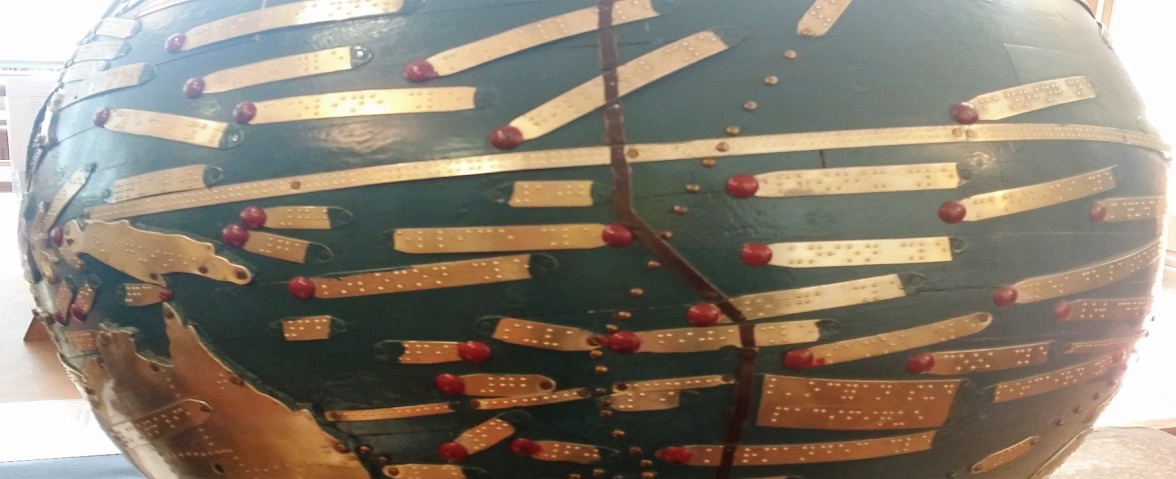 A INFOCOMUNICAÇÃO EM HARMONIA COM A MUSICOGRAFIA BRAILLE: proposta de plataforma digital inclusiva
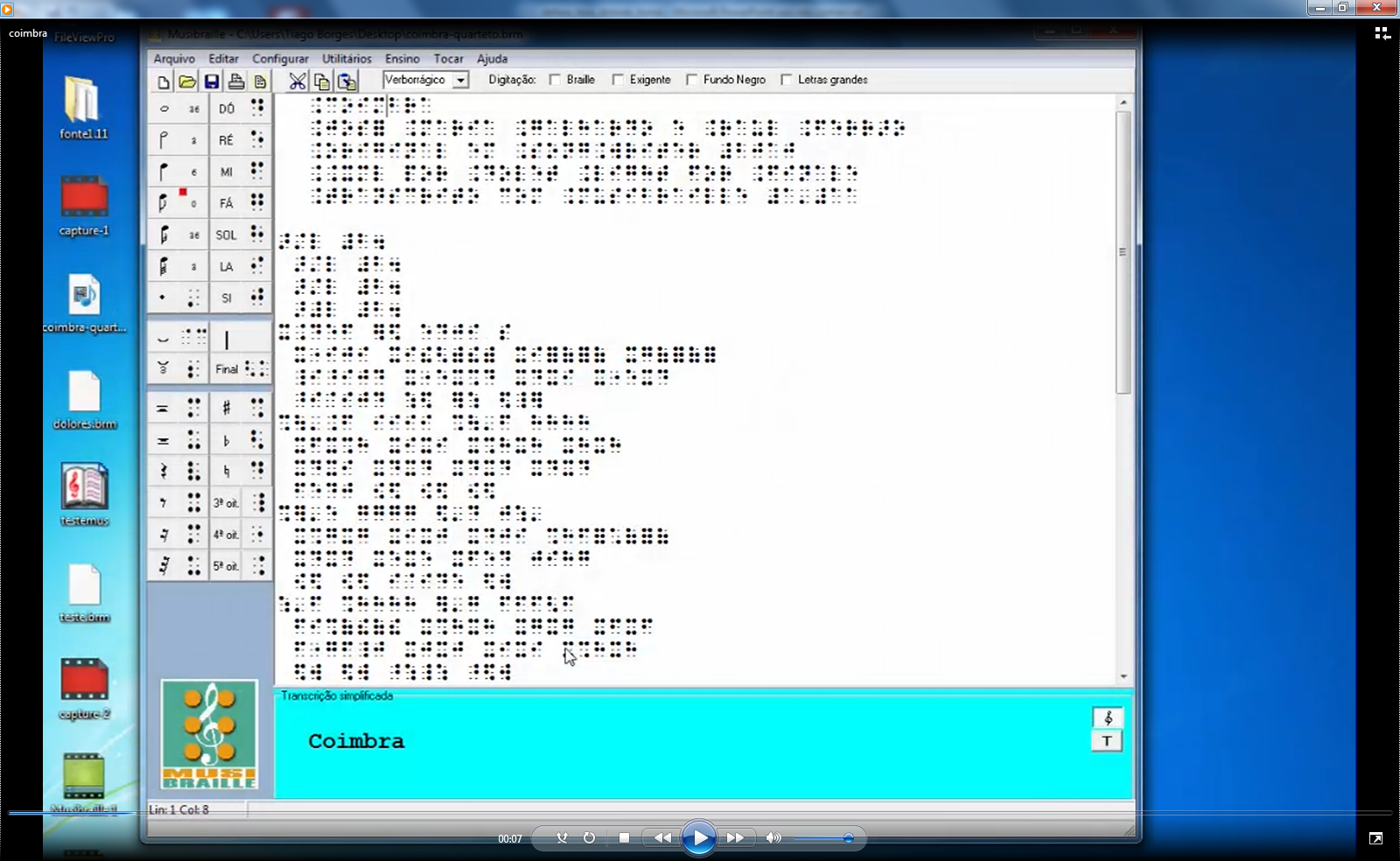 Clique na imagem para abrir o vídeo
Referências bibliográficas
ABREU, Vera M. Tomé de. João Tomé: uma trajetória de Uberaba até a Capital Federal. Dissertação apresentada para a obtenção do Grau de Mestre em Música, área de concentração Música em Contexto, linha processos e produtos na criação e interpretação musical. Brasília, 2010.
BORGES, J.A. DO BRAILLE AO DOSVOX –   Diferenças nas Vidas dos Cegos Brasileiros.  PhD  em Engenharia de Computação Tese (em português). COPPE/UFRJ,Rio de Janeiro,Brasil. 2009. Disponível em: http://teses2.ufrj.br/Teses/COPPE_D/JoseAntonioDosSantosBorges.pdf. Consultado a 2 de dezembro de 2015.
BORGES, J.A, TOMÉ, D. ALMEIDA, M. SILVA., A.  A technological proposal to support music education shared between blind and sighted students UNIVERSAL LEARNING DESIGN ULD@ICCHP LINZ - ÁUSTRIA  13-15 JULY 2016.  http://www.icchp.org  http://www.icchp.org/programme-icchp
CASTELLS, M. A sociedade em Rede. Volume I. 2.ed. Lisboa. Fundação Calouste Gulbenkian, 2007.
CICCONE, Louis. L’invention d’une notation musicale pour les aveugles et ses conséquenses. Le Valenti Haüy, Paris, 4ème semester, n60. 2000a
DIDEROT, Denis. “Carta sobre os Cegos para o Uso dos que vêem”. In: Textos Escolhidos. (Os Pensadores). Tradução e notas de J. Guinsburg. São Paulo: Abril Cultural, 1985.
HENRY, Pierre. La vie et l´oevre de Louis Braille. Paris, Presses Universitaires de France, 1952.
LÉVY, P. A Inteligência Coletiva: por uma antropologia do ciberespaço. São Paulo: Loyola, 1994.
MORIN, E. & LE MOIGNE, Jean-Louis. A inteligência da complexidade. 2ª ed. São Paulo: Peiróplis. 2000.
TOMÉ, D.  Introdução à Musicografia Braille. São Paulo: Global, 2003c.
VEIGA, J.  E.  O que é ser cego. Rio de Janeiro: J. Olympio, 1983.
A INFOCOMUNICAÇÃO EM HARMONIA COM A MUSICOGRAFIA BRAILLE: proposta de plataforma digital inclusiva
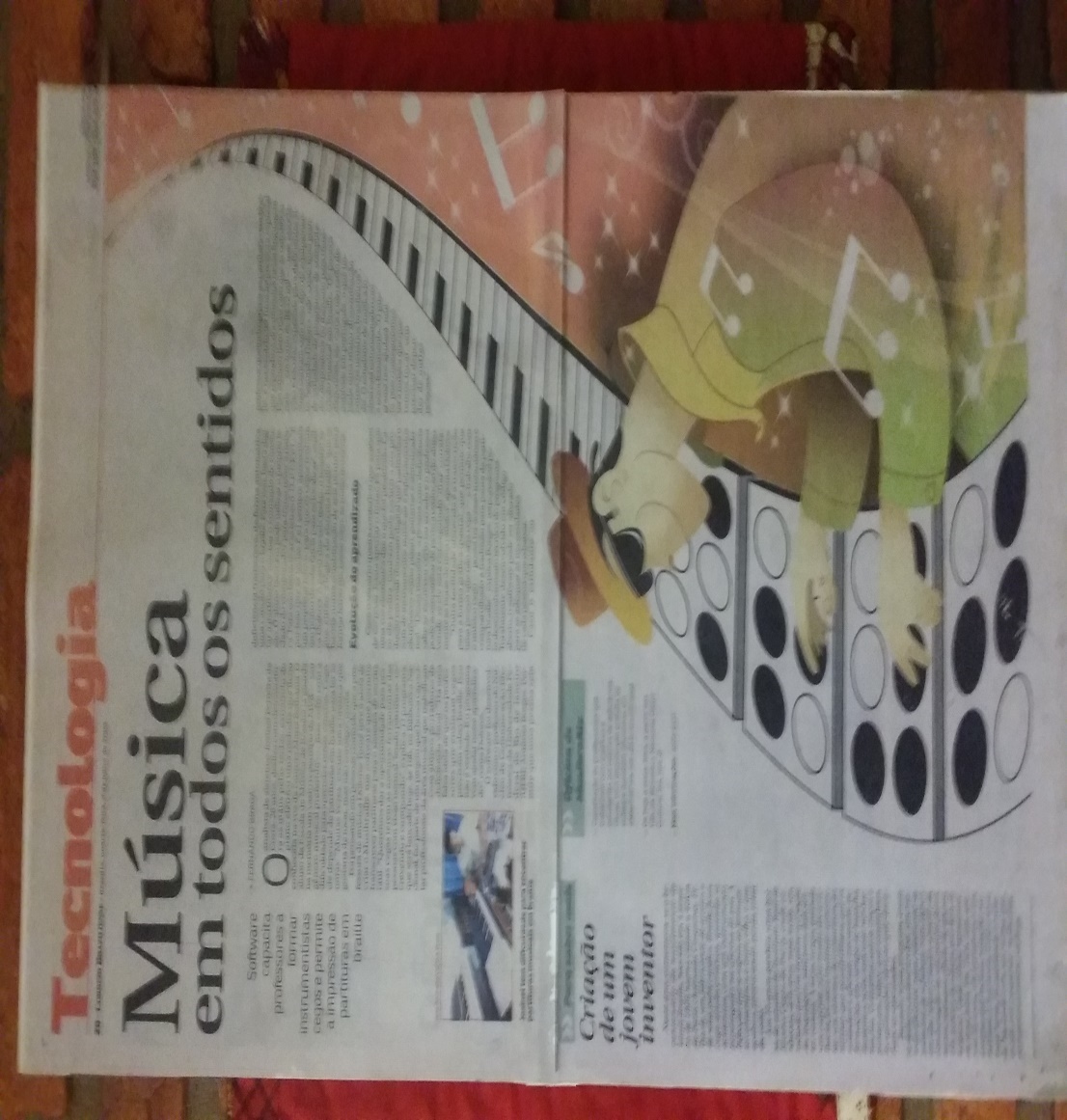 dolorestome@gmail.com
Pela atenção, obrigada!
A INFOCOMUNICAÇÃO EM HARMONIA COM A MUSICOGRAFIA BRAILLE: proposta de plataforma digital inclusiva